Your Title
Your name, and the names of co-researchers, in order of importance
University of Maryland, Baltimore County
Discussion
Major findings, significance of the study, impact on the research community. Interpretation- what do your results mean?

Future Directions
Applications, how the study can be used by other researchers, how you may take the study forward with more research. What new questions might you ask as a result of this new knowledge?

Acknowledgements
Funding sources and other professional thank-yous, including your mentor(s), and department. Do not thank friends or family here- keep it professional.
Background
This should be written as an introduction to your topic and with language that a non-specialist in the field can understand. Define terms. Discuss previous work in the field (from your lit review).

Research Question
Your research objective/hypothesis should clearly state the problem under study and why it is significant. Will it resolve this problem for the first time or in a way that has not succeeded previously?

Methods
How did you study your subject?  What tools, measures, participants, procedures, theories, histories, equipment, materials,  etc. did you use?
Results

Findings, data, graphs and figures





 



Use bullets for clarity
Always label charts and graphs
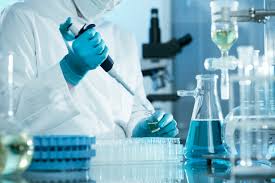 Always caption charts and graphs and 
give credits for photos.